MÁJOVÉ DNYAutor: Mgr. Ivana Tesařová
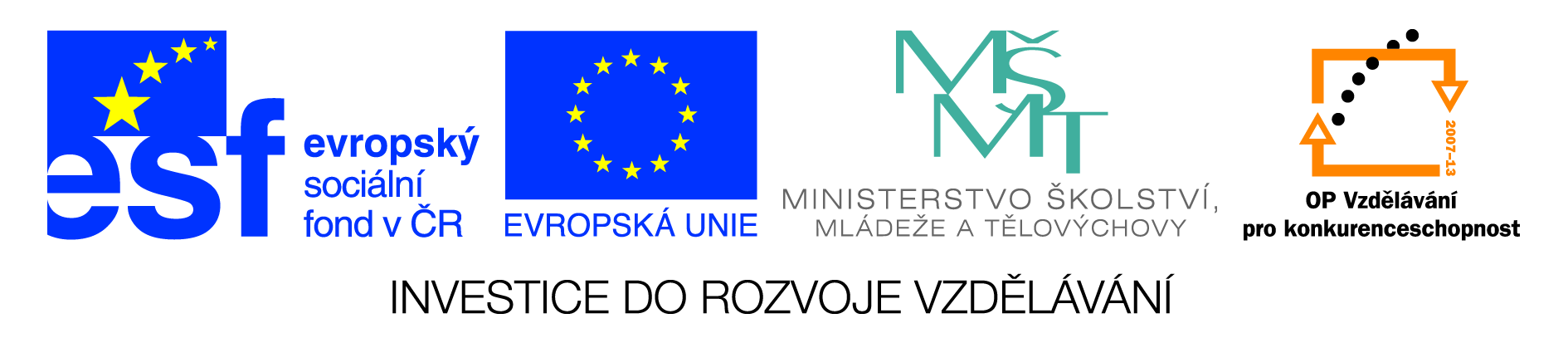 A/ „ V předvečer ČARODĚJNIC“
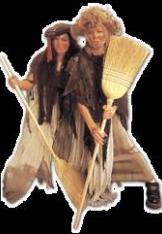 Domácí úkol: 1. května se nejde do školy. Zjistěte proč. Oslavy 
svátku spojíme  s vámi oblíbeným dnem 30. dubnem.
http://www.obrazky.cz/media/3/4ioxzljuLQkSwK1uLQF58CYIvkODnJHT8uvLLz9kGA8&width=179
SVÁTEK PRÁCE
  
Svátek práce nebo 1. máj je mezinárodní dělnický svátek, který se od roku 1890 slaví 1. května. Svátek zavedla v roce 1889 II. internacionála na paměť vypuknutí stávky amerických dělníků v Chicagu dne 1. května 1886, která vyústila v Haymarketský masakr a následné soudní řízení. V českých zemích se poprvé slavil v roce 1890 na Střeleckém ostrově v Praze. /www.wikipedia.cz/
„ DEN DRUHÝ“

Diskuse nad domácími úkoly. Co jste zjistili od rodičů, z internetu o
1. květnu ?
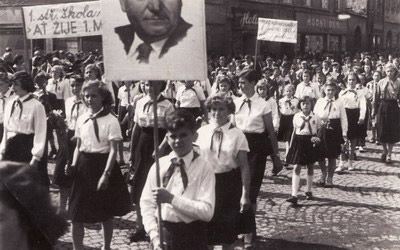 http://www.stastnezeny.cz/data/usr_039_2010/iljanka3.jpg
DALŠÍ NÁMĚTY ČINNOSTÍ:	
 
Čtení o čarodějnicích / Např. Harry Potter /

Výroba prvomájového mávátka spojená s povídáním o tom, jak 
se SVÁTEK PRÁCE slavil kdysi.
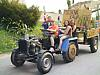 http://jicinsky.denik.cz/kultura_region/prvomajove-oslavy-v-ubislavicich-20120502.html
B/ PROČ SLAVÍME 8. KVĚTEN? /Domácí úkol/

DISKUSE

SLEDOVÁNÍ FILMU O DRUHÉ SVĚTOVÉ VÁLCE /OSVOBOZENÍ/